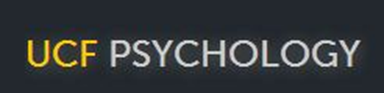 10 things that all Psychology majors should do
Updated Su13
1. Develop Strong Study Skills
If you need better study skills, visit the Student Academic Resources Center (SARC):  www.sarc.sdes.ucf.edu 407/823-5130 PH 113
They have tutoring and workshops available to help you learn how to study better and smarter
Enhance your college skills in SLS 1501 or MHS 2330:
SLS: The Freshman Seminar- take this course to learn about resources on campus and how to succeed in college.
MHS 2330: Career Development- learn about resources and opportunities on campus to help with unclear career goals
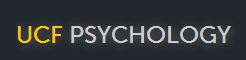 2. Develop Strong Writing Skills
UCF Writing Center: www.uwc.ucf.edu 407-823-2197
They can assist you with writing assignments for any course, and can also help you with your Personal Statement for Graduate School applications
Take more writing classes
ENC 3314 Writing in the University
ENC 3455 Writing about Science and Technology
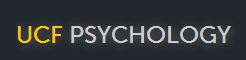 3. Earn a Strong Grade Point Average (GPA)
Earn strong grade point averages in all your courses 
Your GPA is important whether you plan to apply to graduate programs or jobs after you graduate 
Graduate school is very competitive, the GPAs that programs list are usually the minimum requirement.
 A good GPA is needed for Psychological organizations, Internships, and Research Positions so it is important to focus on your studies throughout your undergraduate coursework 
Go to class, study with peers, do homework and projects to the best of the ability
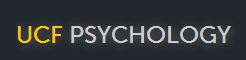 4. Research Careers in Psychology and Related Fields
What are you going to do with your degree in Psychology? If you don’t know now, now is the time to explore what’s out there.  Talk to professors and professionals in the field you are interested in, and you can also…
Check out our bookshelf in The Psychology Advising Center (PSY 250B)- we have binders with specific graduate school and career information that psychology majors are interested in 
Talk to UCF Career Services right next to the Psychology building.  Make an appointment, or just walk in http://www.career.ucf.edu/ 
Some helpful web sites for career information:
Onetonline.org , myplan.com, bls.gov/oco
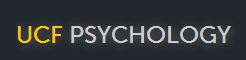 5. Get involved with Independent Research
Participate in Research:  Find out what it is all about: ucf.sona-systems.com   
Psychology Department Research Labs Information:  http://psychology.cos.ucf.edu/research/laboratories/ 
Read about what the labs are doing and what they are trying to accomplish before you  apply for Research Assistant position.  To apply click here: http://psy-ramatch.cos.ucf.edu/ Faculty may expect that you have completed PSY 3204C Stat. Methods in Psychology when you apply 
Other Psychology related labs: www.ist.ucf.edu  or  www.mfri.ucf.edu/ 
Office of Undergraduate Research: our.ucf.edu has more opportunities to look into:
Undergraduate Research Journal
RAMP –Research and Mentoring Program
REU-Research Experiences for Undergraduates
SMART- Student-Mentor Academic Research Teams
Undergraduate Research Initiative
Honors in the Major
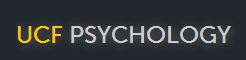 6. Get involved in Internships
UCF Office of Experiential Learning: coop.ucf.edu Apply online for an internship position.  Must have Junior standing
Fieldwork course: PSY 3951 Work 10-15 hours a week in a Psychology related agency or organization while working on your major.  Look for Information Sessions dates for with Coordinator, Danielle Lindner (danielle.lindner@ucf.edu) to apply. You must be selected at a placement site before the semester begins!
Peer Advising: PSY 3022 Become a Psychology Peer Advisor helping students with their degree audits and preparing for graduate school.  Minimum THREE SEMESTER COMMITMENT. Applications in PSY 250, Applications due in June, summer interview and training required to start in Fall. Talk with a Peer Advisor today to learn more. No appointment needed in PSY 250 9am to 4pm M-F Psychadvising@ucf.edu
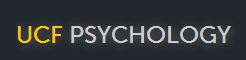 6. Internships (cont.)
Service Learning: EDG4948. Complete 50 hours of volunteer work, helping and getting experience in a non profit setting.  No application required, just register for the course in the semester you wish to volunteer and the work with the instructor on finding a volunteer site
Instructional Experiences in Undergraduate Psychology: PSY 4937.  Work with a Psychology faculty member in the classroom setting, this is a great way to connect with your professors. Online, S/U graded class, this course counts as a Psychology elective! TA Form in PSY 250	
Search for internships on your own.  Credit in not required to be an intern.  Some sites prefer if a class is associated with your experience, but not all. Just ask professionals in your area of interest if they are willing to take on a volunteer.
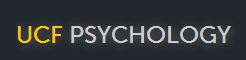 7. Prepare for the GRE
It’s recommended that students take the GRE during the first semester of your Junior year, but this is just a recommendation.  Your scores are valid for 5 years.  But keep in mind if you take the exam early you will have time to retake it if you are not happy with your score.  Make sure not to send your first score to the schools you are applying to, in case you do decide to retake it.
It’s never to early to start studying for the GRE
Go to Ets.org/gre to sign up, and find study tips
UCF Continuing Education, Kaplan or Princeton Review all offer GRE exam prep courses, we recommend that you research what each has to offer you before you make a decision.
Buy a book from the bookstore to help you study and learn about the test
Kaptest.com  has free practice tests you can register for every semester
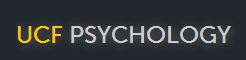 8. Fine Tune Job Finding Skills
Prepare for Graduation early! Go to Career Services to learn about Interviews, Resumes, appearance, finding that first job, gaining experience, job fairs, and local jobs in the community www.career.ucf.edu 
Sign up for UCF’s KnightLink – online system with over 4,000 employers for students who are looking for full time or part time work: ucf-csm.symplicity.com/students/
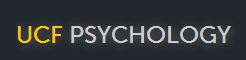 9. Join and be active in a professional psychology organization
American Psychological Association , Student Affiliate: www.apa.org   
UCF’s Psychology Society: Located in PSY 323, like them on Facebook!
UCF Psi Chi Honor Society: Located in PSY 323, like them on Facebook!
Multicultural Psychological Student Association: mpsaucf.webs.com 
Active Minds: caps.sdes.ucf.edu/active  
Student Professionals in Industrial Organizational Psychology (SPIOP): http://ucfspiop.wordpress.com/2012/12/02/spiop-at-siop-2012/ 
Human Factors and Ergonomics Society Student Center, (HFES): http://hfes.cos.ucf.edu/index.php
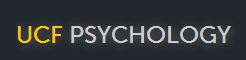 10. Have fun- Get Involved!
Attend Campus Events! Fun, Free, Informational! www.getinvolveducf.com 
Knight Quest: osi.ucf.edu/kort
Registered Student Organization (RSO) Database: public.rso.asf.ucf.edu 
CAB- Campus Activity Board: Free movies, concerts, and other events osi.ucf.edu/cab 
Late Knights- Every Friday at the end of the month on campus
Fraternity and Sorority Life: fsl.sdes.ucf.edu
UCF Recreation and Wellness Center: hrwc.sdes.ucf.edu 
Legal Services: sls.sdes.ucf.edu   
Student Government Association (SGA): www.ucfsga.com 
Volunteer UCF: vucf.getinvolveducf.com 
MANY MORE!!!
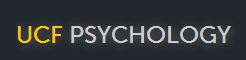